Team vision and values workshop:

Where to begin?
What motivates your staff to give their all each day at work? What inspired them to train for years? What guides them when they face difficult professional decisions and gives them a sense of satisfaction in a job well done?

What to do once you have established your team values?
Use the values to help the team create their team vision. The shared vision should reflect the aspirations of all those involved in the workshop.

What is a vision?
A vision is a compelling statement that tells everyone your ambition for your team.
Visions are about feelings, beliefs, emotions, and pictures. It defines the future you want to create.

Why create one?
An exciting team vision can galvanize your team and so improve your integration process. It also enables others to understand your aspirations.

Where to begin?
This session should be about creating a joint, energizing vision and not an opportunity for staff to be negative. Although some staff may not see the need to do this, try to convince them of the importance of this session. Encourage everyone involved to think about what they would like the vision to be.
Use the values which are agreed to help shape the vision. Would the team prefer it to be more pictorial?
Think about creating a short sentence or two from the words agreed by the team. Test to see if everyone feels the statement created reflects what they are trying to do as an integrated team.
If, after the workshop you feel the vision is not truly reflective of your integrated team aspirations, keep working on it until all the team(s) are happy and comfortable with the vision created.

What to do once you have created your vision?
Display the vision in a prominent place in your team base(s).
Use it to help you choose what to improve first when the team are unsure of their priorities.
Vision is the joint focal point and a cornerstone for your integration efforts
1
Running the Team Values Workshop
2
Building Collaborative Teams, © Copyright 2014 NHS Improving Quality.
3
Building Collaborative Teams, Copyright 2014 NHS Improving Quality.
Additional information:
The vision could be a written statement or be represented in the form of a picture. 
A good vision:
•	sets a standard of excellence
•	clarifies purpose
•	inspires enthusiasm
•	is easy to understand by others
•	is ambitious.
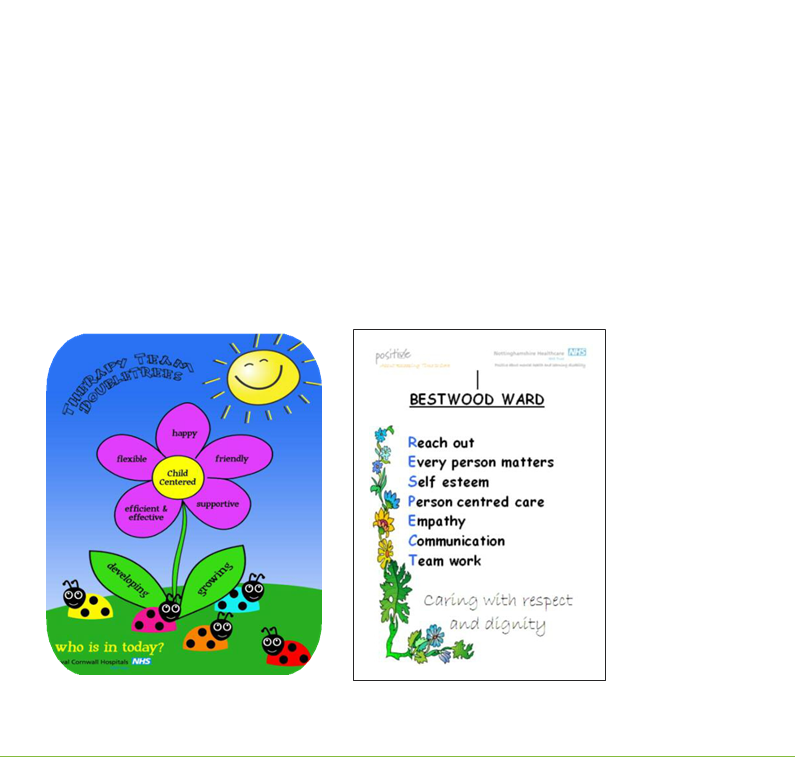 4
Building Collaborative Teams, © Copyright 2014 NHS Improving Quality.